Лекция 7.1.

Судебный этикет: понятие, основные требования
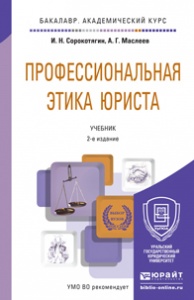 [Speaker Notes: 7.5.1.01]
Понятие и история судебной этики
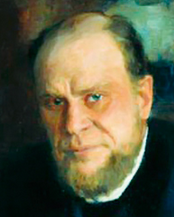 Анатолий Кони: Новаторская работа
«Нравственные начала в уголовном процессе (общие черты судебной этики)»
[Speaker Notes: 7.1.04]
Понятие и история судебной этики
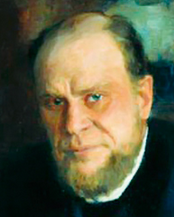 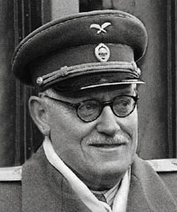 Андрей Вышинский: Особых норм быть не должно, исключительно нормы социалистической нравственности
[Speaker Notes: 7.1.04]
Понятие и история судебной этики
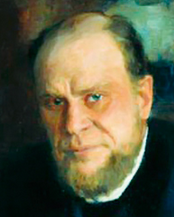 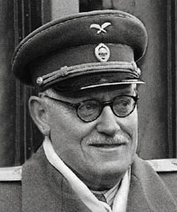 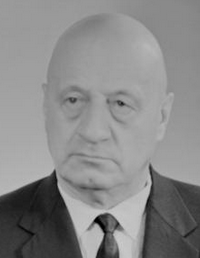 Михаил Строгович: выделение судебной этики в особую научную и учебную дисциплину
[Speaker Notes: 7.1.04]
Терминологическая дискуссия
[Speaker Notes: 7.3.1.01]
Выводы
[Speaker Notes: 7.3.3.01]
Выводы
[Speaker Notes: 7.3.3.01]
Выводы
[Speaker Notes: 7.3.3.01]
Подробнее
расскажет базовый учебник
§ 7.1

Сорокотягин И. Н., Маслеев А. Г. Профессиональная этика юриста : учебник для академического бакалавриата. 2-е изд., пер. и доп. М. : Юрайт, 2015.
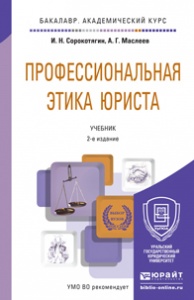 [Speaker Notes: 7.5.1.01]